Unit 2  School life
Reading
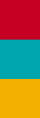 WWW.PPT818.COM
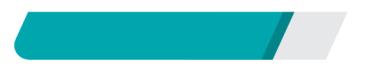 课前自主预习
Period 2　Reading
language
during
end
baseball
offer
Period 2　Reading
French
France
foreign
foreigner
discussion
discuss
win
won
winner
Period 2　Reading
in Year 8/in the 8th grade
twice a week
play baseball
discuss sth with sb
seem to do sth
listen carefully to one's problems
Period 2　Reading
带进；带来
从……借……
做运动
一所混合型学校
在……快结束时
在周五下午
Period 2　Reading
Among
best
Learning
is
During
borrow more books from
Period 2　Reading
Near the end of
discuss
with
seems to go
offers me help
listens carefully to
Period 2　Reading
T
F
F
F
T
Period 2　Reading
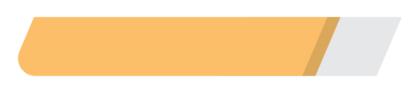 课堂互动探究
词汇点睛
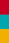 ●1   French  n．法语
[观察] Among all my subjects, I like French best. 
在我所有的科目当中，我最喜欢法语。
What's this in French？这用法语怎么说？
[探究] French为________名词，意为“法语”；French还
可以作________，意为“法国(人)的；法语的”。
不可数
形容词
Period 2　Reading
[拓展] France为________，意为“法国”。Frenchman为名词，意为“(男)法国人”，其复数形式为_____________；Frenchwoman为名词，意为“(女)法国人”，其复数形式为_____________。
名词
Frenchmen
Frenchwomen
Period 2　Reading
活学活用
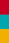 1．There are three ________ in our company. One of them is 
      John and he can speak ________ well. 
      A．Frenchmen; France               B．Frenchmans; French
      C．Frenchmen; French              D．Frenchmans; France
C
【解析】考查名词辨析。根据句意“我们公司有三个法国人。约翰是他们中的一个，他法语讲得好”可知第一空考查名词的复数，Frenchman的复数为Frenchmen；第二空考查speak French，意为“讲法语”。France为名词，意为“法国”。故选C。
Period 2　Reading
●2   foreign  adj.外国的
[观察] Learning foreign languages is fun.学外语是有趣的。
[搭配] foreign languages 外语　foreign countries 外国
[拓展] foreign的名词形式为________，意为“外国人”，其复数形式为________。
Some foreigners will visit the Great Wall tomorrow.
一些外国人明天将参观长城。
foreigner
foreigners
Period 2　Reading
2．(1)Many ________ (外国的) travellers come to visit the Great 
           Wall every year. 
     (2)They practise spoken English by talking with ________       
          (foreign)．
foreign
foreigners
Period 2　Reading
●3   during  prep.在……期间
[观察] During the week, we can borrow more books from the school library. 在本周期间，我们可以从学校图书馆借更多的书。
The sun gives us light and heat during the day. 
白天太阳给我们光和热。
[探究] during为________，意为“在……期间”。
介词
Period 2　Reading
3．2017·天水—Did you get WeChat Red ________ the Spring 
      Festival?
      —Yes. It's actually the most popular way of sending traditional 
      holiday presents now.
      A．with　  B．For       C．during        D．after
C
【解析】考查介词用法。句意：“春节期间你收到微信红包了吗？”“是的。目前传统节日送礼物最流行的方式就是发微信红包了。”with意为“和，附着”；for意为“为了”；during意为“在……期间”；after意为“在……后”。根据语境可知此处指“春节期间”。故选C。
Period 2　Reading
●4  offer vt.主动提出，自愿给予
[观察] He often listens carefully to my problems and offers me help.他经常认真地倾听我的问题，并给我提供帮助。
He offered me a cup of tea. 他主动给我倒了一杯茶。
[探究] offer意为“主动提供，自愿给予”，表示“主动做(某事)”，也可以指主动提出建议、意见等。固定短语offer sb sth＝____________，意为“________________”。
给某人提供某物
offer sth to sb
Period 2　Reading
4．My friend Simon often ________some advice ________ me, 
      which is really very useful.
      A．provides; with           B．offers; to
      C．offers; for                  D．provides; to
B
【解析】考查动词短语辨析。句意：我的朋友西蒙经常给我提供一些有用的建议。provide sth for sb＝provide sb with sth，意为“为某人提供某物”；offer sb sth＝offer sth to sb，意为“主动提出给某人某物”。故答案为B。
Period 2　Reading
●5     win vt. & vi.赢得；赢，获胜
[观察] Our team won two games last month.
上个月我们队赢了两场比赛。
I am sure he will win the game.我确信他会赢得这场比赛。
[探究] win既可以作________动词，又可以作________动词，其过去式为________。
不及物
及物
won
[拓展] ________为名词，意为“获胜者”。
winner
Period 2　Reading
5．2017·无锡  The ________(win) of this year's Young Star Award 
      is…Daniel! Well done！
winner
Period 2　Reading
句型透视
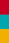 ●1     Learning foreign languages is fun.
学外语是有趣的。
[探究] “learning foreign languages”是________短语，在句中作________，谓语动词用________________形式。
动名词
主语
第三人称单数
Period 2　Reading
活学活用
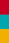 1．2017·兰州________is the best way to keep a good relationship 
      with your parents, teachers and other people around you.
      A．Active communicating         B．Actively communicating
      C．Actively communication      D．Active communicate
B
【解析】考查非谓语动词。根据句意“积极地去交流是与你的父母、老师以及周围其他人保持良好关系的最好方法”可知此题考查动名词短语作主语，修饰动名词应该用副词。故选B。
Period 2　Reading
●2 During the week, we can borrow more books from the school library.
在本周期间，我们可以从学校图书馆借更多的书。
[探究] borrow…from…意为“________________”。
从……借……
Period 2　Reading
[辨析] lend, borrow与keep
短暂性
lend sth to sb
短暂性
延续性
Period 2　Reading
2．(1)I want to ________ a bike from David, but he ________ it to 
           Daniel yesterday.
            A．borrow; lend               B．lend; borrow
            C．borrow; lent                 D．lend; borrowed
C
【解析】考查动词辨析。根据句意“我想向戴维借一辆自行车，但是他昨天把自行车借给丹尼尔了”可知第一空考查动词短语borrow sth from sb，意为“从某人那里借某物”；第二空考查动词短语lend sth to sb，意为“将某物借给某人”，根据句中时间状语yesterday可知第二分句应该用一般过去时。lend的过去式为lent。故选C。
Period 2　Reading
(2)2017·天水—How long may I ________ these books?
     —For a week.
     A．borrow　           B．to borrow
     C．keep                    D．lend
C
【解析】考查延续性动词的用法。句意：“这些书我可以看多久？”“一周。”borrow意为“借(入)”，是短暂性动词；keep意为“保持，保留”，是延续性动词；lend意为“借(出)”，是短暂性动词。答语“For a week.”属于一段时间，故用延续性动词keep。故选C。
Period 2　Reading
●3 Near the end of the week, we discuss the books with our classmates in class.
在这一周接近尾声时，我们在课上和同学们讨论所读的书。
[探究] near the end of意为“________________”；discuss sth with sb意为“________________”。
在……快结束时
和某人讨论某事
Period 2　Reading
[拓展] end的常用短语：
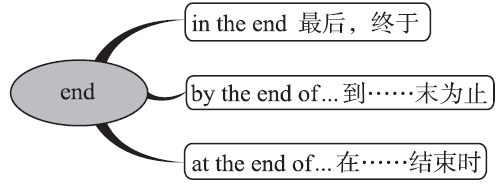 Period 2　Reading
3. (1)We will have a final exam ________ the term.
        A．near the end           B．near the end of
        C．at the end               D．in the end of
B
Period 2　Reading
(2)2017·莱芜 It sounds like a good plan, but you should ________ 
     it with your parents first.
     A．keep                           B．learn
     C．discuss                       D．choose
C
【解析】考查动词的词义辨析。keep意为“保持”；learn意为“学习”；discuss意为“讨论”；choose意为“选择”。根据句意“它听起来像一个好计划，但是你应该首先和你的父母讨论一下”可知，此题考查动词短语discuss sth with sb，意为“和某人讨论某事”。故选C。
Period 2　Reading
●4 Time seems to go faster when we are reading interesting books.当我们阅读有趣的书时，时间似乎过得更快。
[探究] seem 意为“看起来，好像”，常用于下列句型：
(1)主语＋seem(s)/seemed(＋to be)＋____________
(2)主语＋seem(s)/seemed＋____________
(3)It seems/seemed＋____________
名词/形容词
不定式
that从句
Period 2　Reading
4. (1)汤姆看上去是一个诚实的男孩。
         Tom _________________________________ boy. 
    (2)他好像在新学校交了许多朋友。
         He __________________ many friends in the new school. 
    (3)似乎没有人知道发生了什么事。
         It _____________________________ what has happened.
(1)seems (to be) an honest
seemed/seems to make
seems that nobody knows
Period 2　Reading
课文回顾
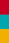 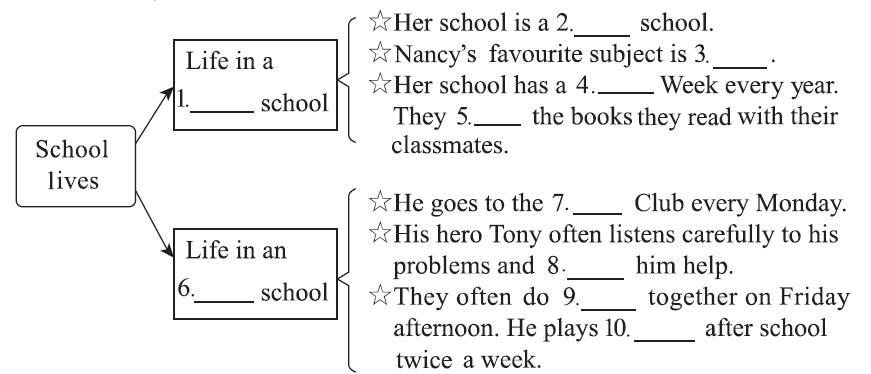 mixed
French
Reading
British
discuss
Buddy
offers
American
sports
baseball